groeipad collectief maatwerk1000 klimaatjobs
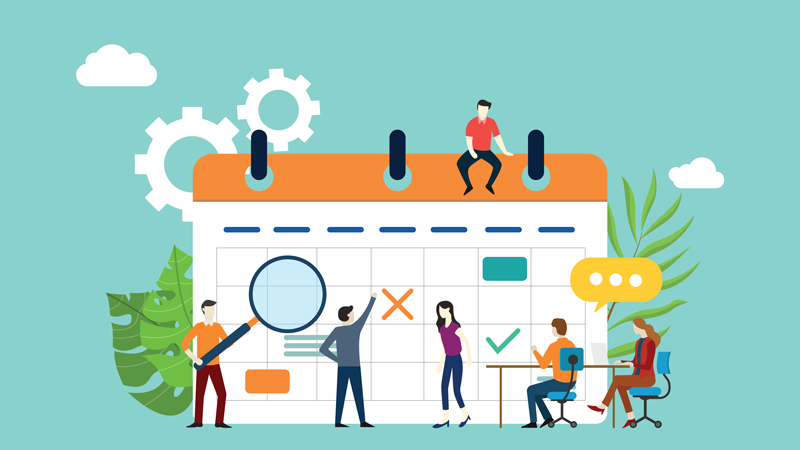 Op de agenda
Inhoudelijke situering Groeipad 1000 “Klimaatjobs” en procedure
Wat verstaan we onder een “Klimaatjob”? 
Vragen & antwoorden
Inhoudelijke situering
Vlaams Energie- en Klimaatplan (VEKP)  
2021-2030 – engagement 1000 jobs in de sociale circulaire economie 

“35. Bijkomend inzetten op sociale kringloopeconomie.
We creëren extra jobs in de sociale circulaire economie (o.a. in de Kringwinkels), jobs die betrekking hebben op het recycleren, herstellen, hergebruiken en herverdelen van goederen of  materialen.  Deze  jobs  hebben  een  belangrijke  impact  op  de  CO2-uitstoot  dankzij  het groter  volume  hergebruik  van  goederen  en  materialen  en  bieden  omwille  van  hun arbeidsintensief karakter tegelijk heel wat kansen voor mensen met een grotere afstand tot de arbeidsmarkt”
Algemeen principe               één Klimaatoproep met gespreide toekenning van het contingent (naar gelang beschikbaar budget)
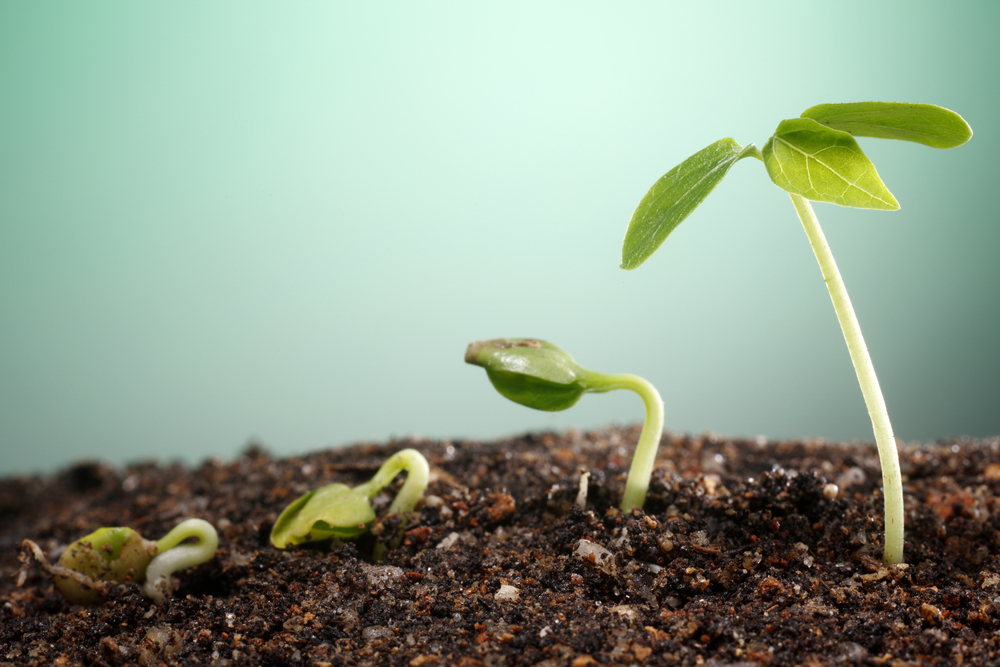 Stapsgewijze toelichting
Ontvankelijkheidsvoorwaarde
Theoretisch contingent onder voorbehoud
Projectvoorstel
Gefaseerde toekenning
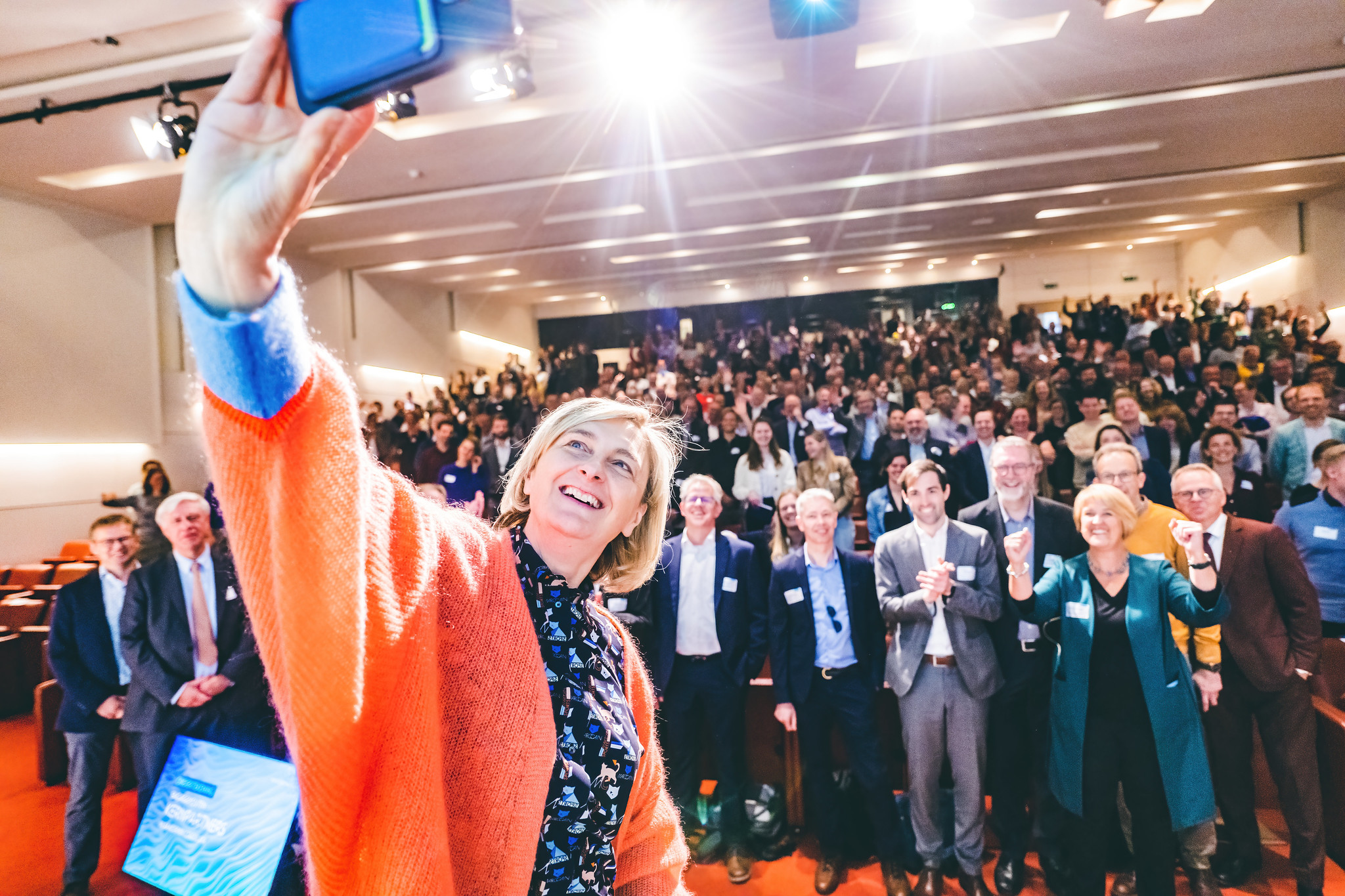 S 057 N
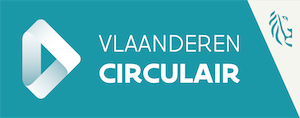 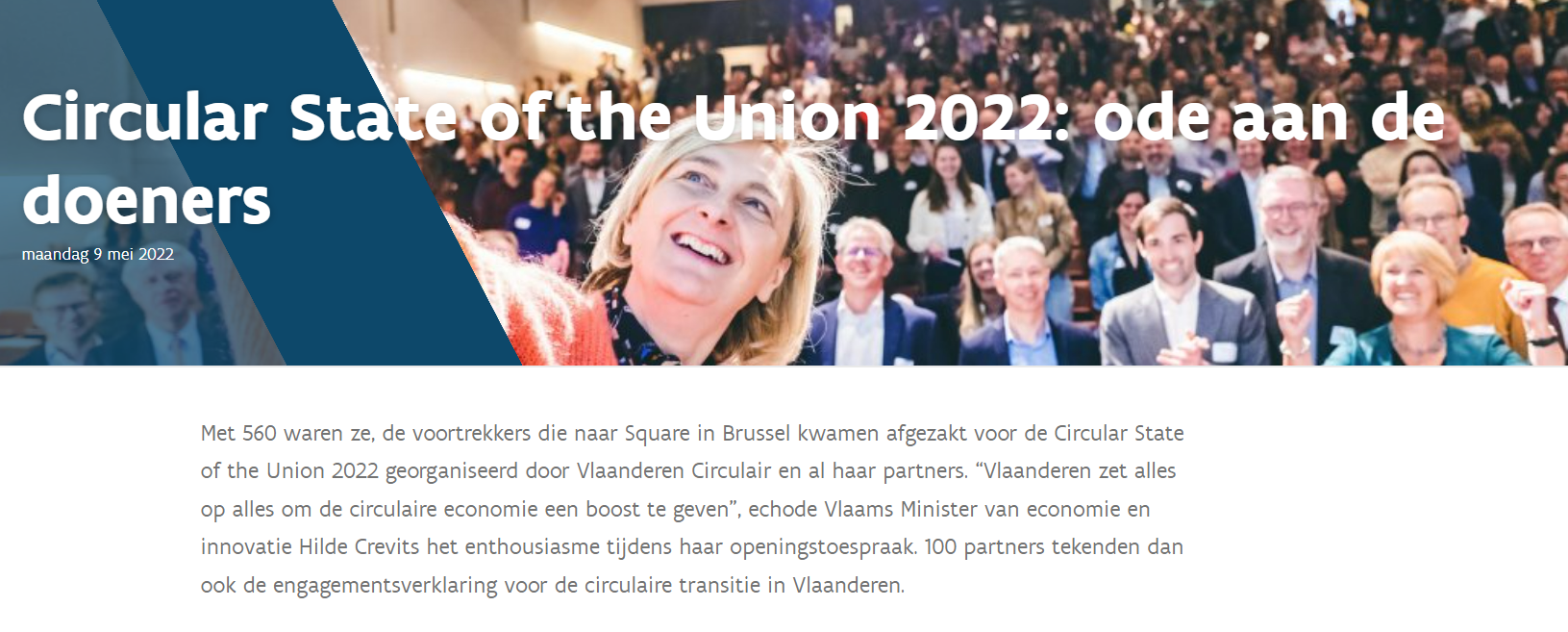 https://vlaanderen-circulair.be/nl/blog/detail-2/circular-state-of-the-union-2022-ode-aan-de-doeners
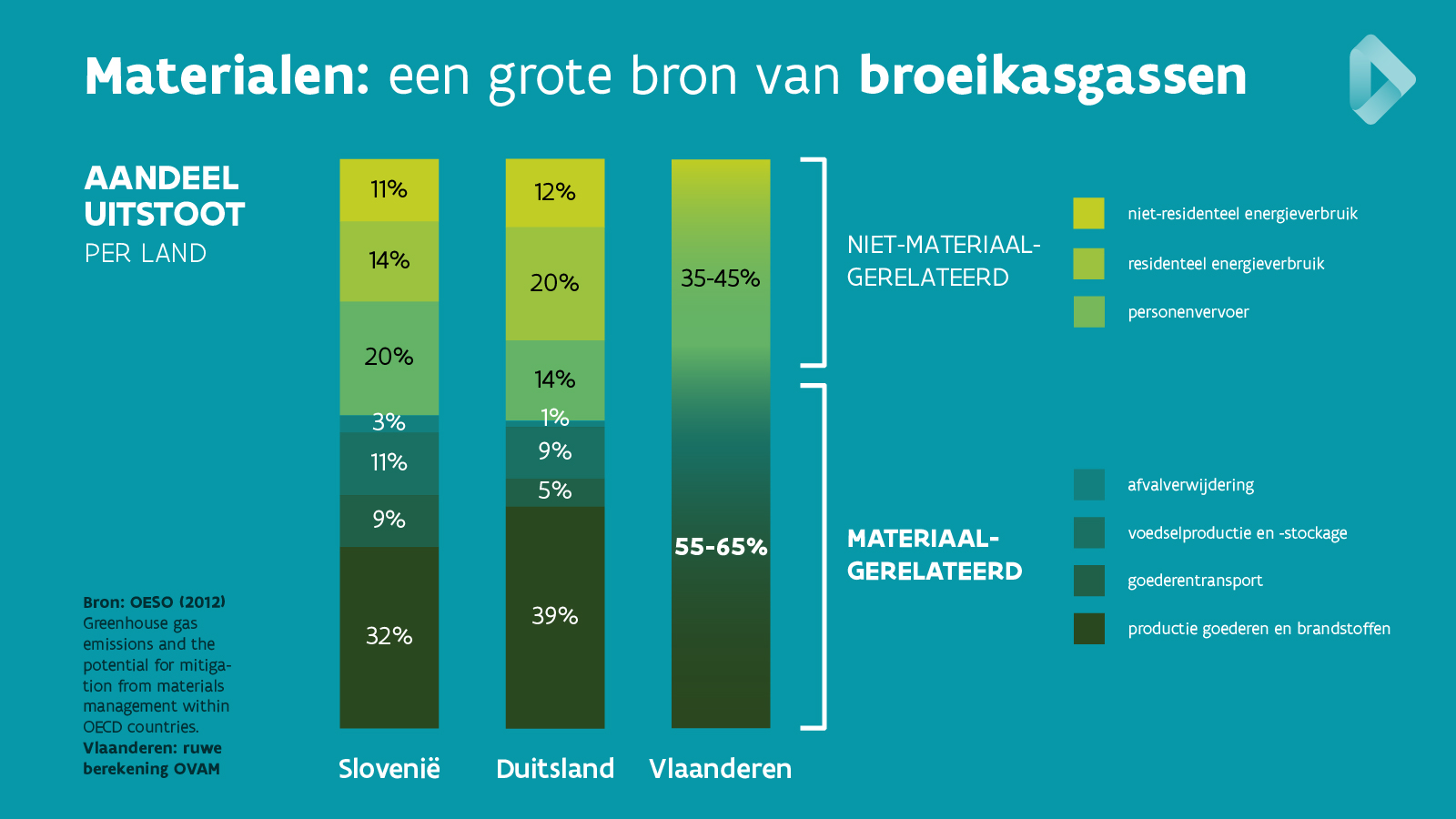 S 013 N
https://ovam.vlaanderen.be/circulaire-economie-strategieen-verminderen-onze-broeikasgasuitstoot
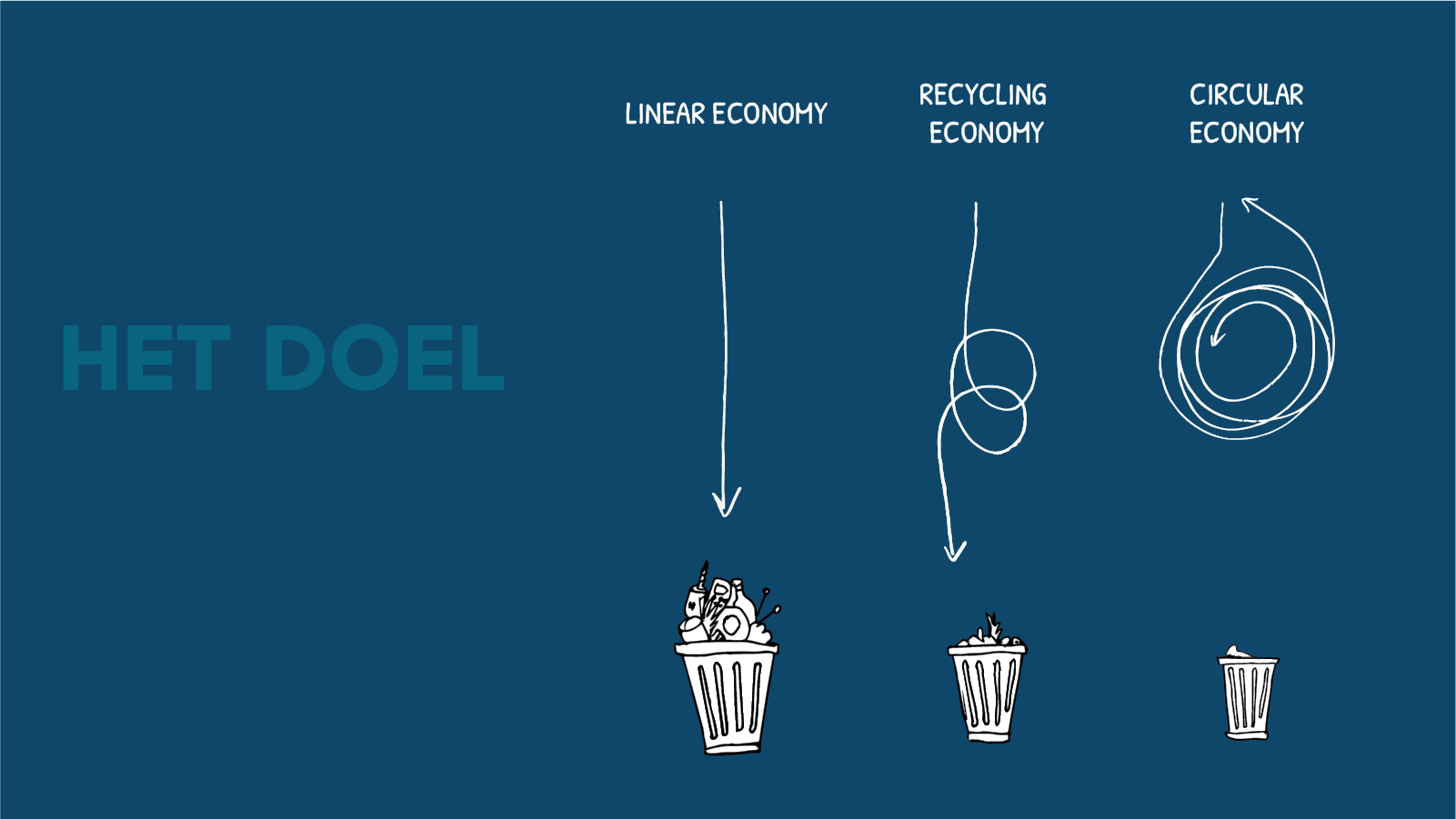 S 020 N
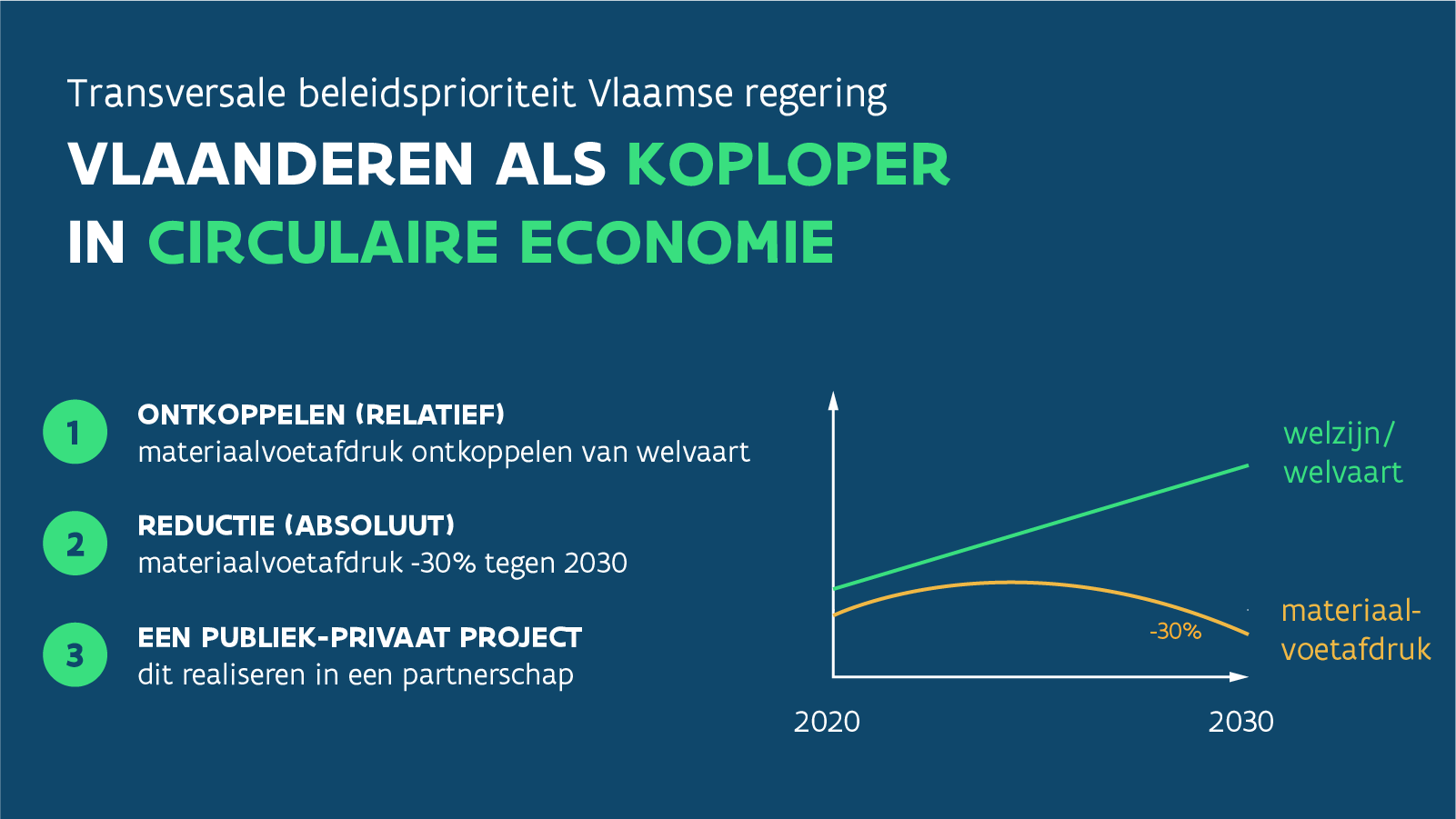 S 023 N
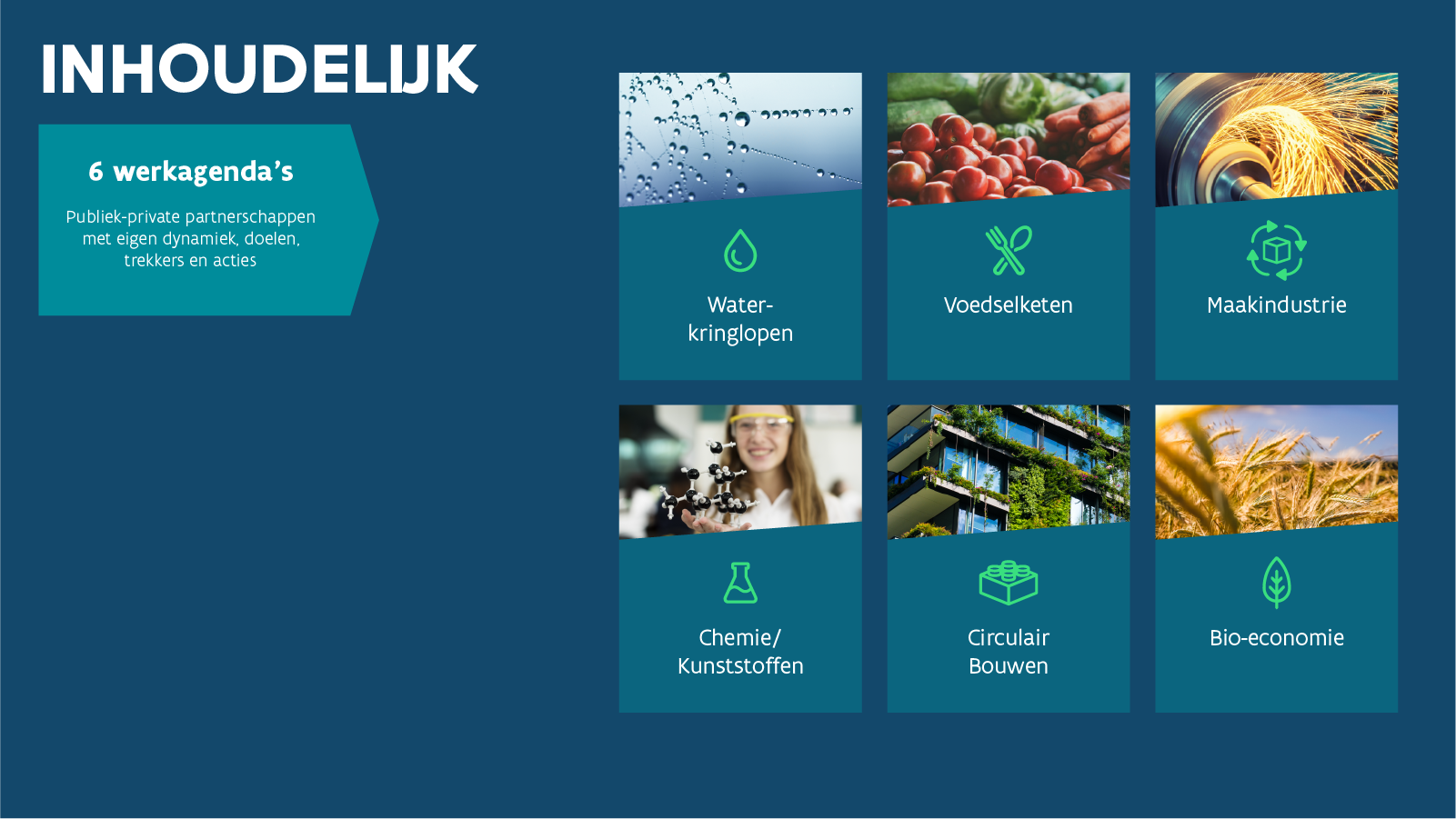 S 040 N
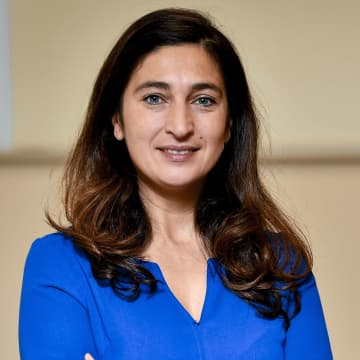 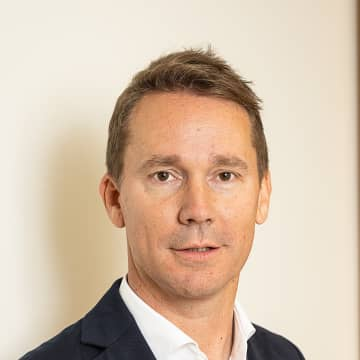 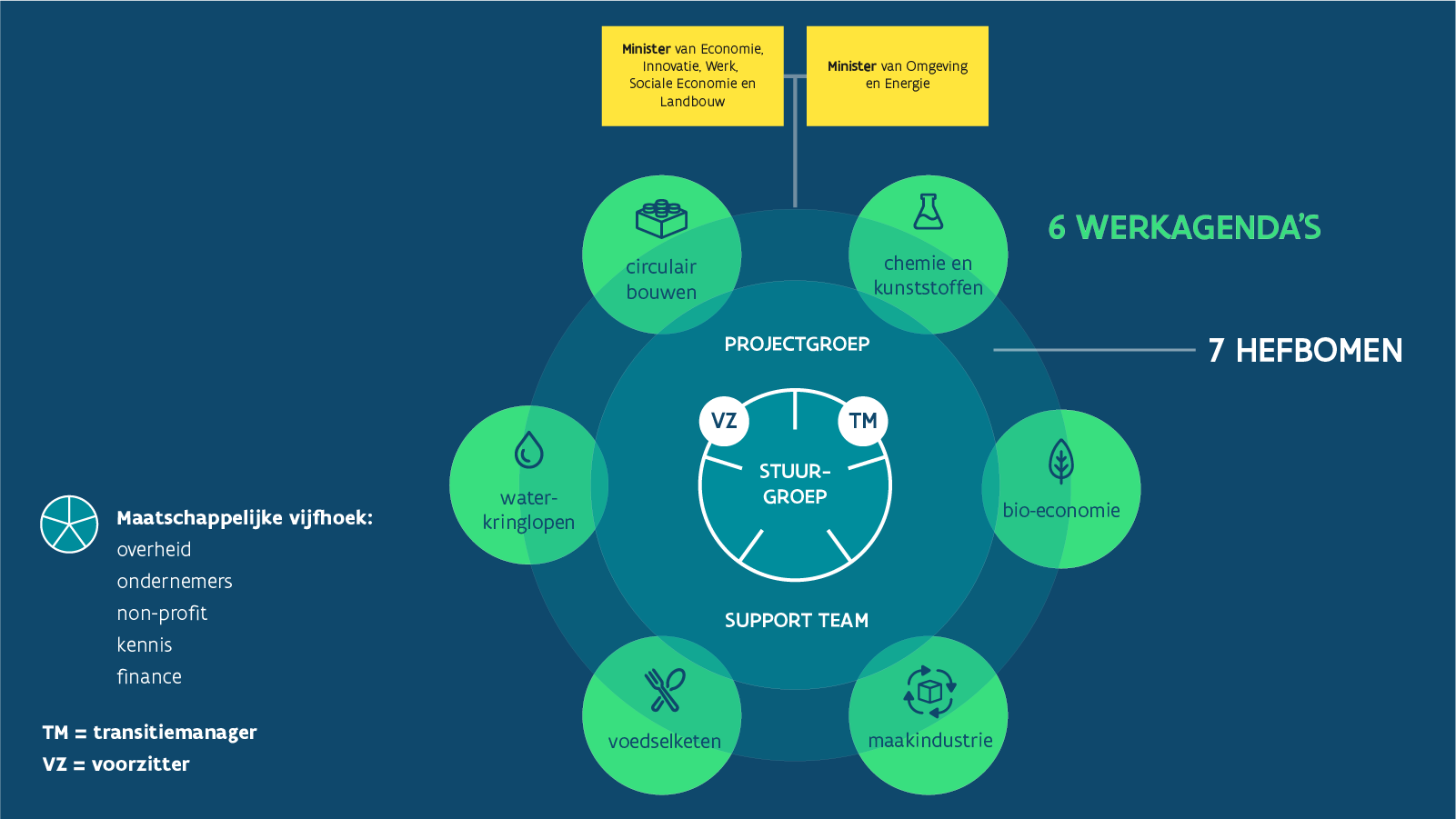 S 061 N
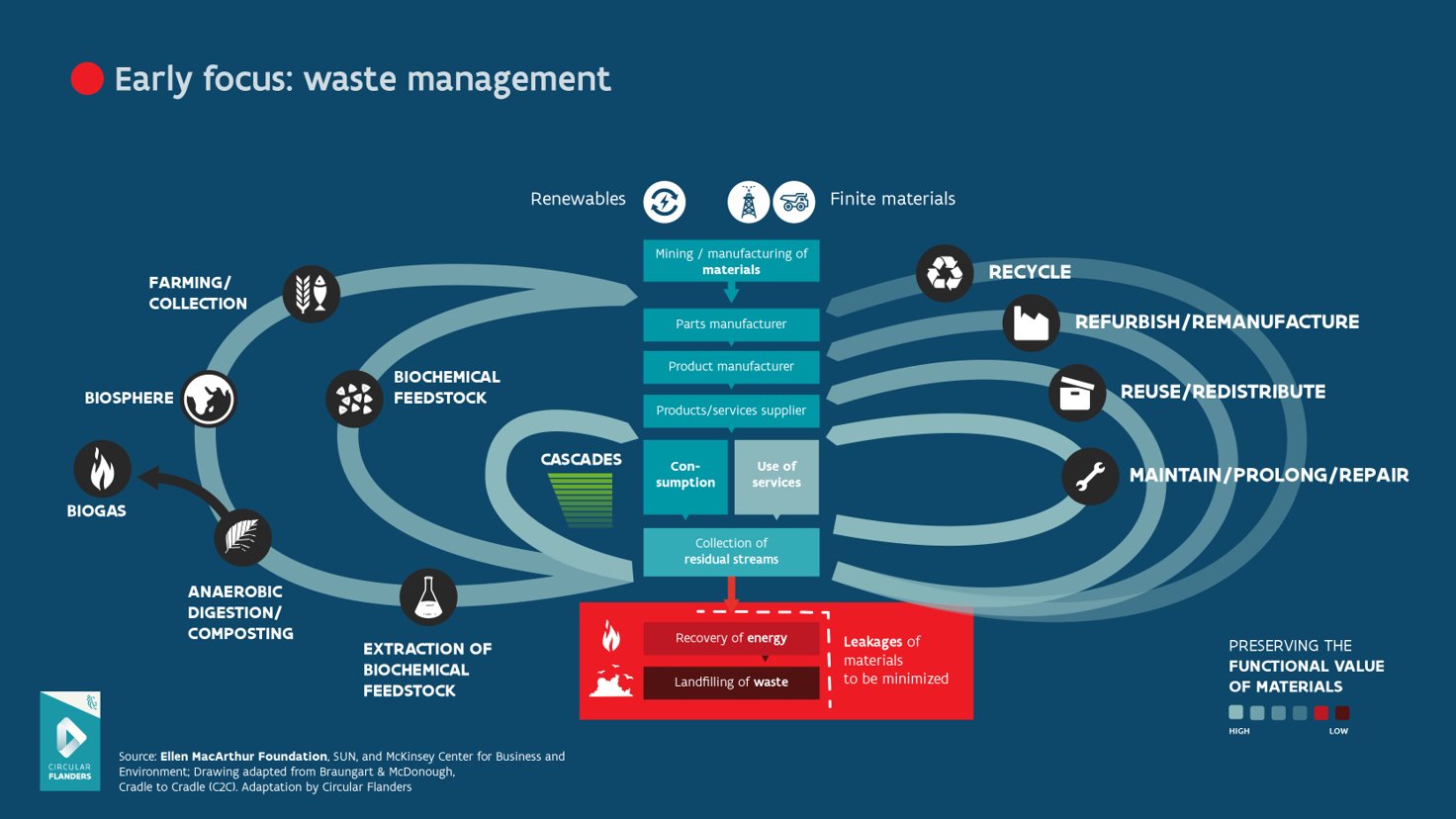 S 032-1 E
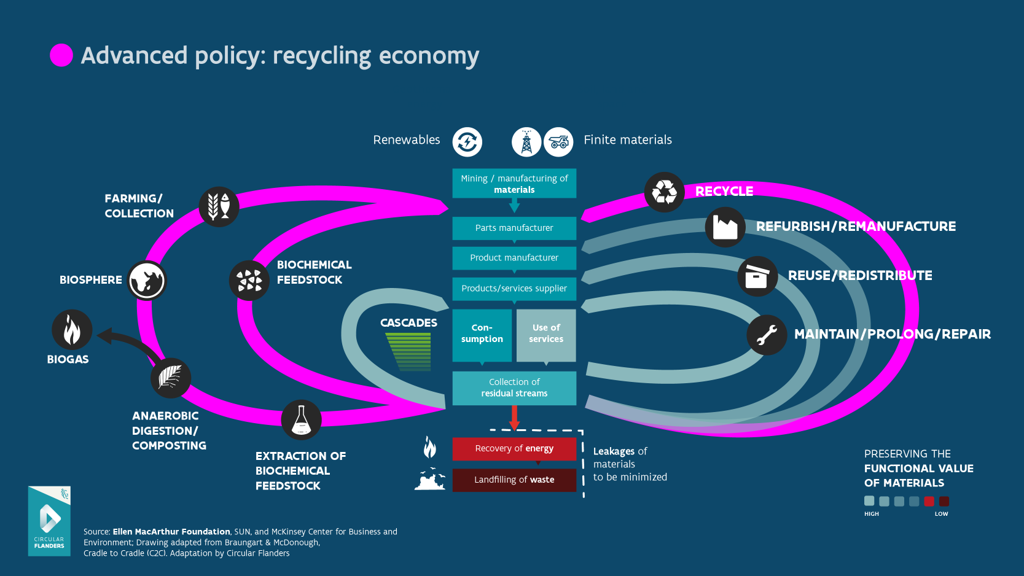 S 032-2 E
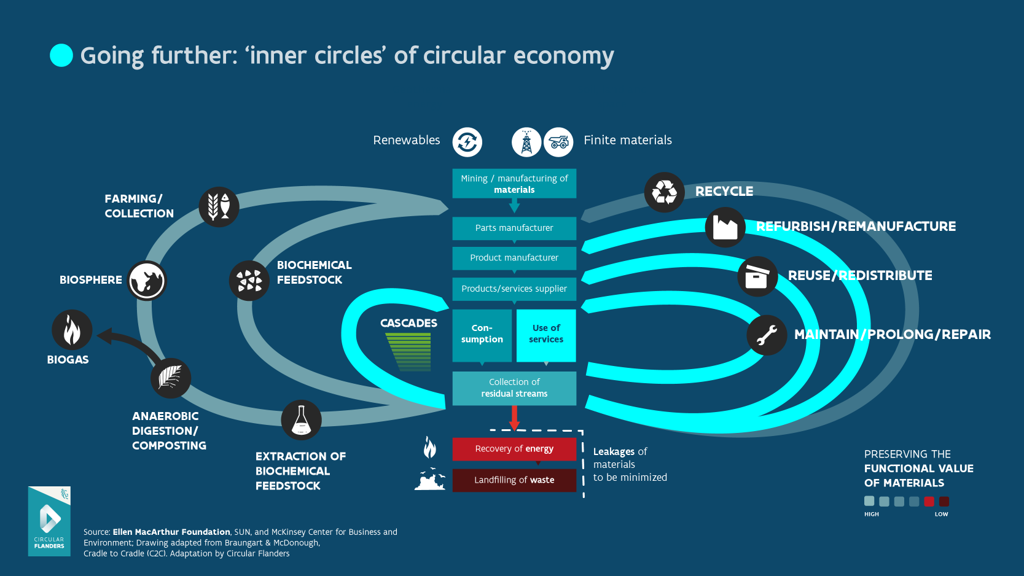 S 032-3 E
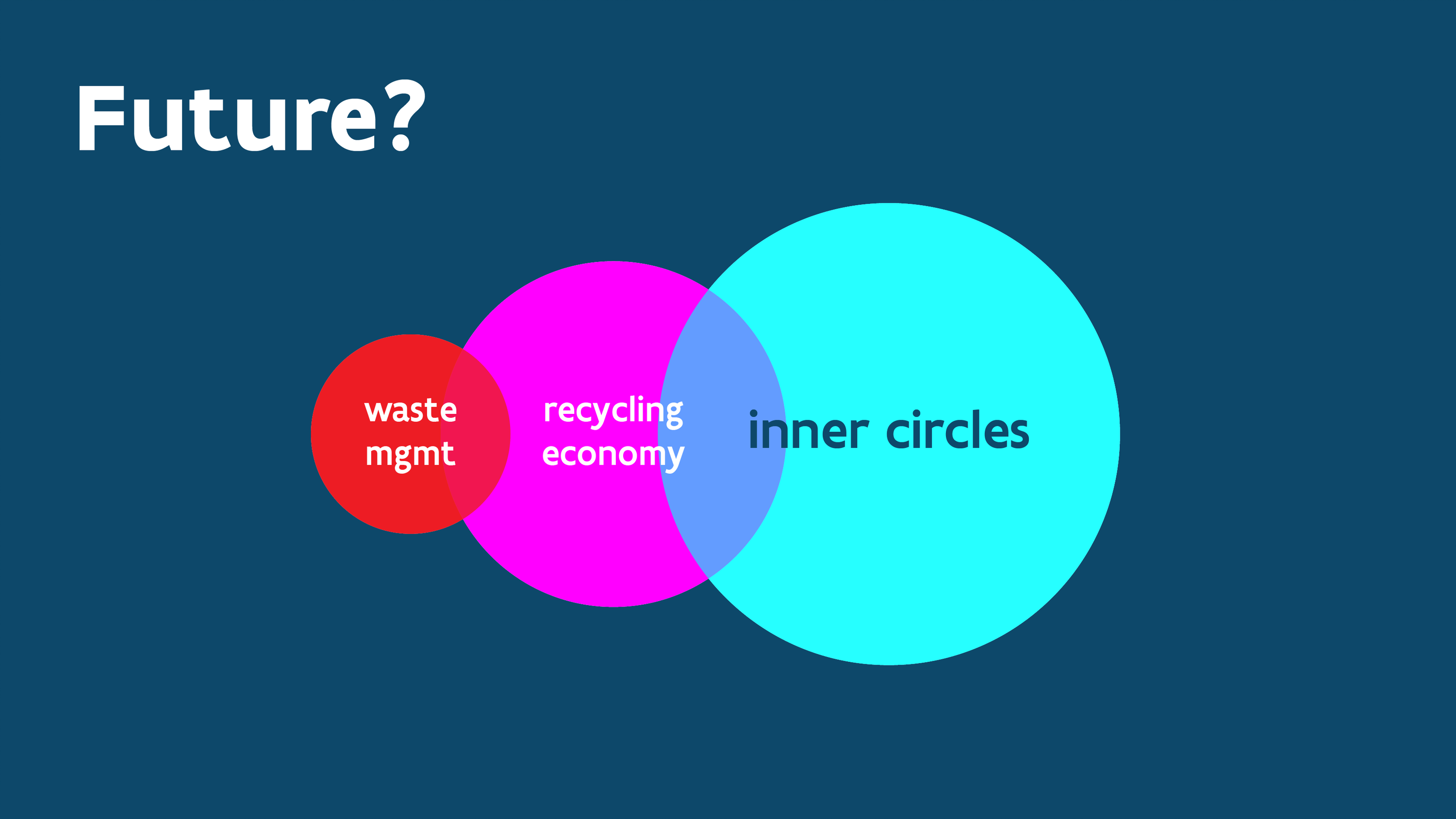 S 032-4 E
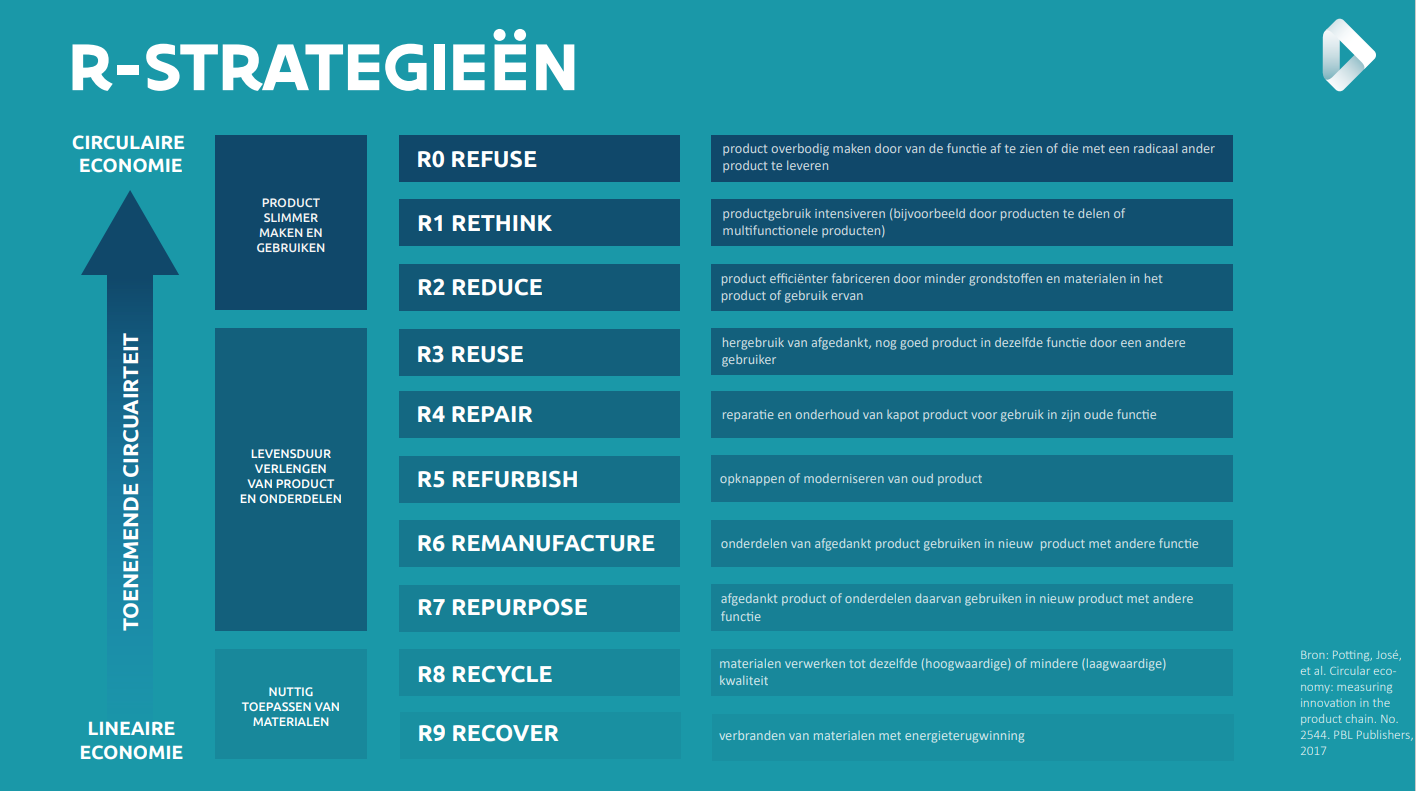 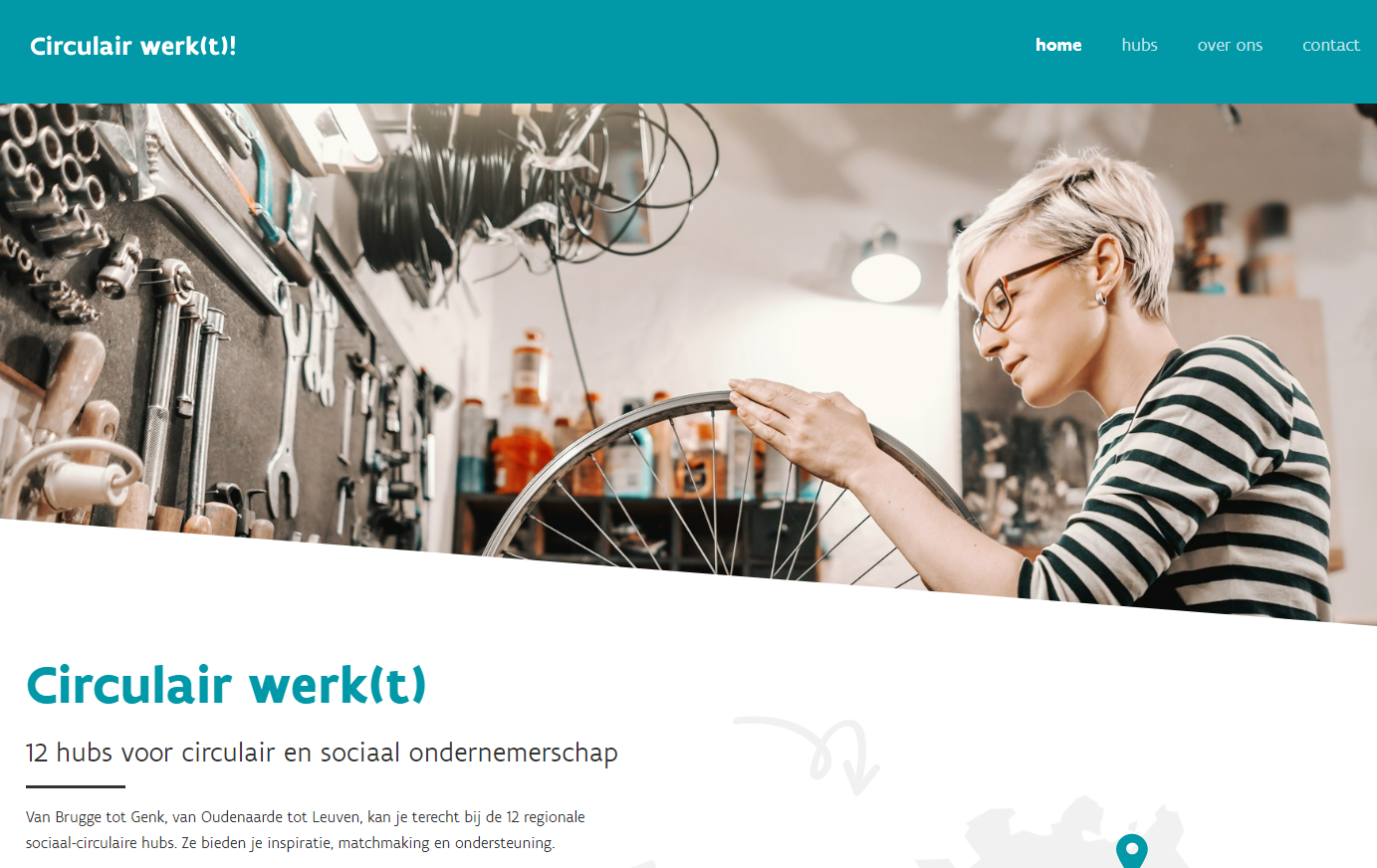 www.circulairwerkt.be
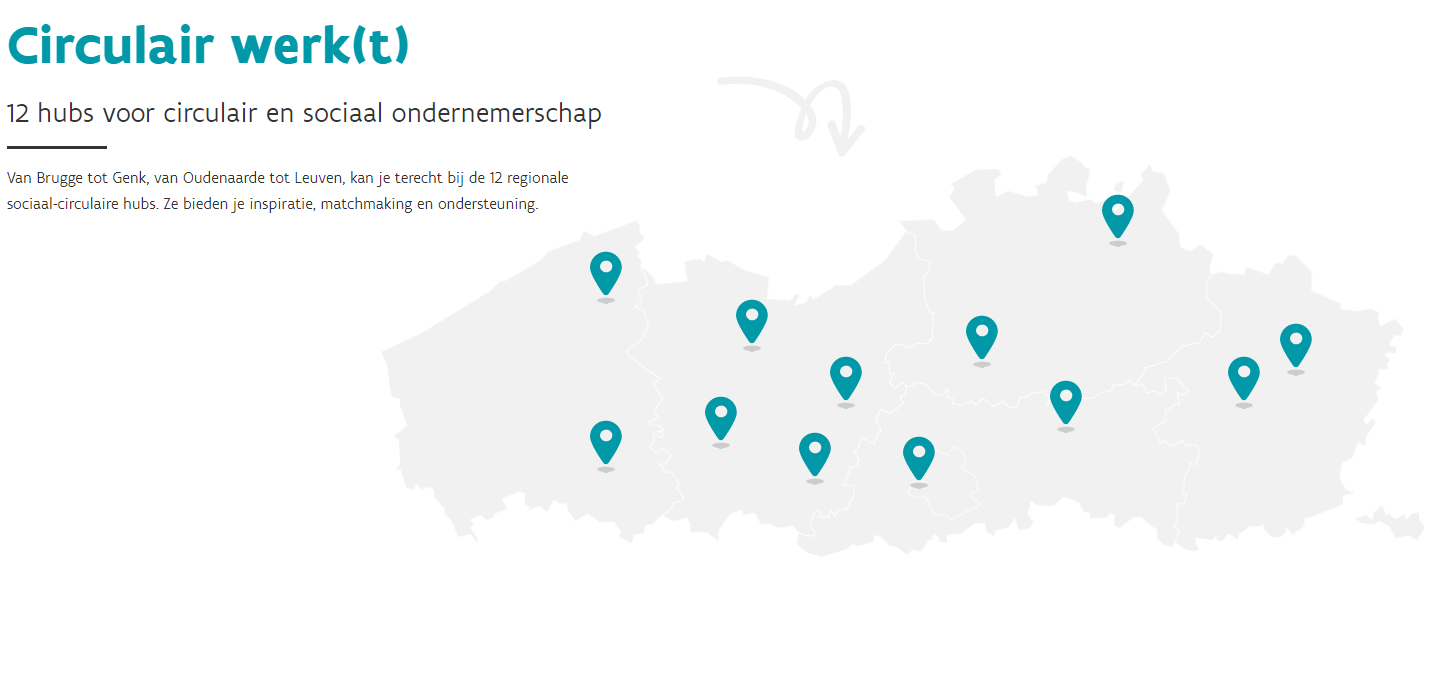 Groeipad 1000 klimaatjobs: timing
Aanvraagperiode (4 juli tot 28 augustus 2022)
In deze periode kunt u, indien uw onderneming beantwoordt aan de subsidievoorwaarden en  aan de ontvankelijkheidsvoorwaarden een projectvoorstel indienen.
U dient uw projectaanvraag ten laatste op  28/08/2022 elektronisch in, op het emailadres: collectiefmaatwerk@vlaanderen.be
Beoordelingsperiode (29 augustus tot midden september 2022)
ontvankelijkheidsonderzoek 
inhoudelijk onderzoek uit op de  ontvankelijke aanvragen. 
Indien uw projectvoorstel voldoet aan de inhoudelijke voorwaarden volgt een beslissing over toelating tot het groeipad “1000 klimaatjobs”.
Indien uw projectvoorstel niet voldoet kan er aan uw onderneming géén bijkomend contingent worden toegekend in het kader van het groeipad “1000 Klimaatjobs”.
Toekenningsfase(s)
eerste toekenningsfase in het kader van het globale groeipad “1000 Klimaatjobs” in gaat op 1 oktober 2022
tweede toekenningsfase, verwacht 1 januari 2023 (onder voorbehoud van onvoorziene wijzigingen).
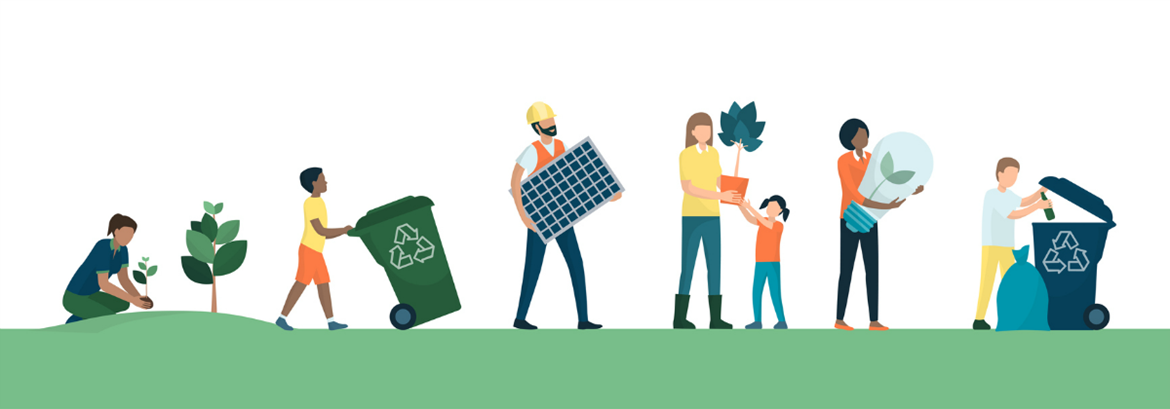 [Speaker Notes: Wanneer er bijkomend budget beschikbaar is voor een volgende toekenningsfase zullen wij u voorafgaand vragen om aan te tonen dat u nog steeds voldoet aan de subsidievoorwaarden en ontvankelijkheidsvoorwaarden (zie hoger), indien u voldoet zal een volgend gedeelte van uw theoretisch contingent klimaatjobs uw maatwerkonderneming worden toegekend (a rato beschikbaar budget). Dit gebeurt steeds binnen de beschikbare begrotingsmiddelen.]
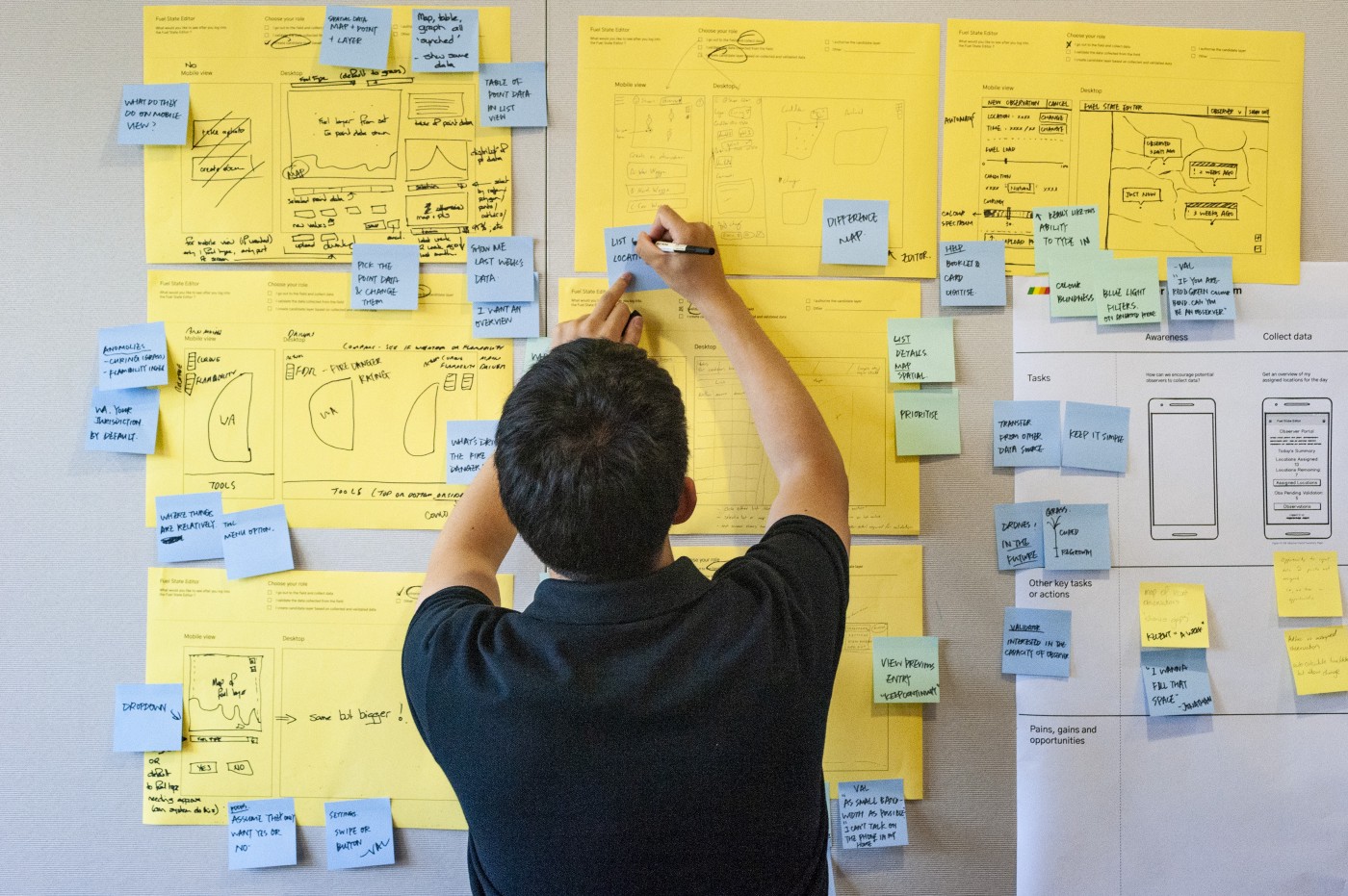 Vervolgverhaal: onderzoek
Via overheidsopdracht en o.b.v. gegevens verkregen uit oproepformulier onderzoeken we de effectieve CO2 reductie gerealiseerd door deze oproep.
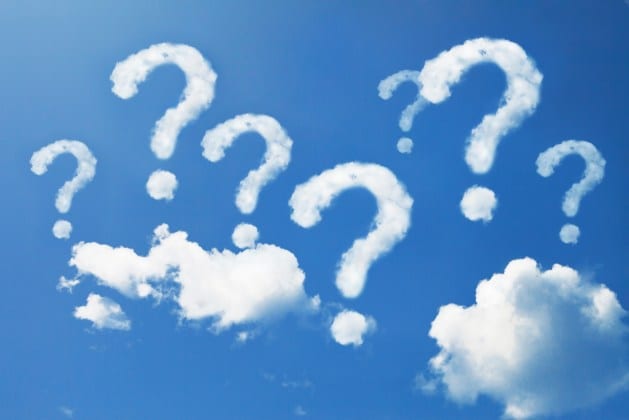